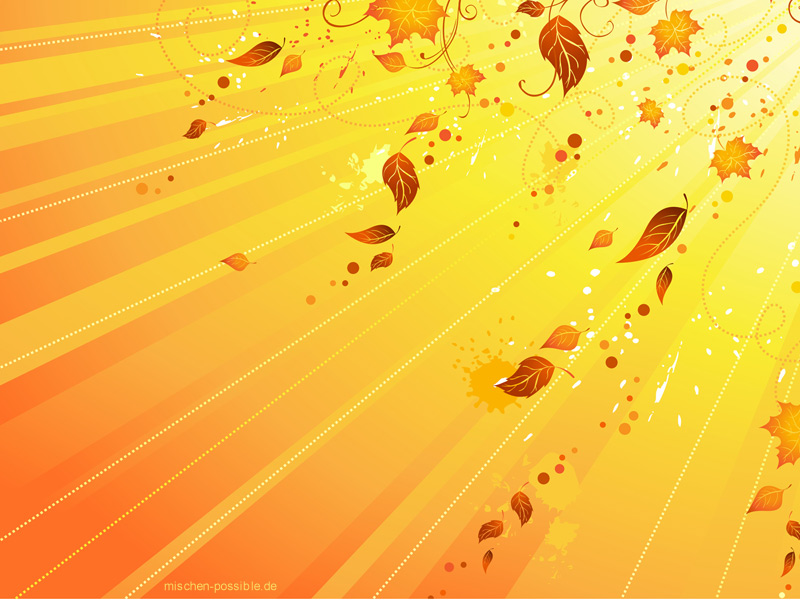 Әхмәтҗанова Нәфисә Минихан кызы
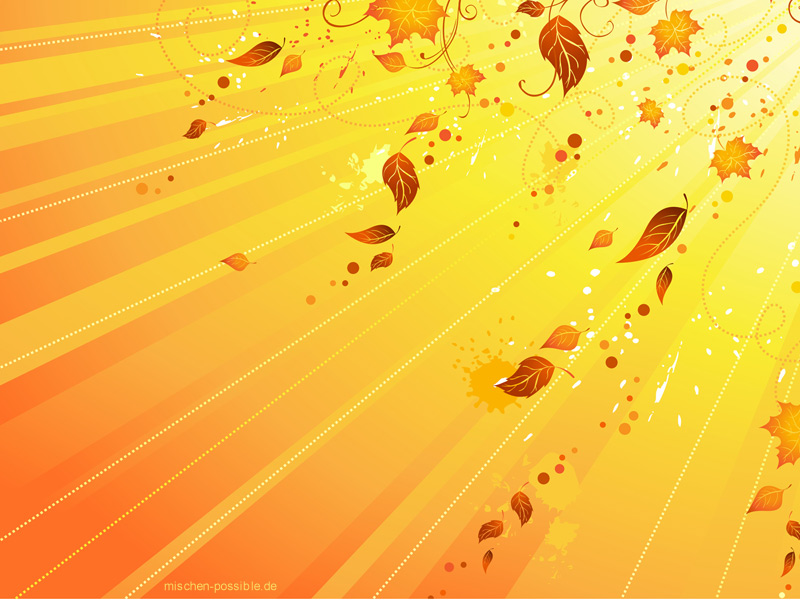 Татар халык табышмаклары
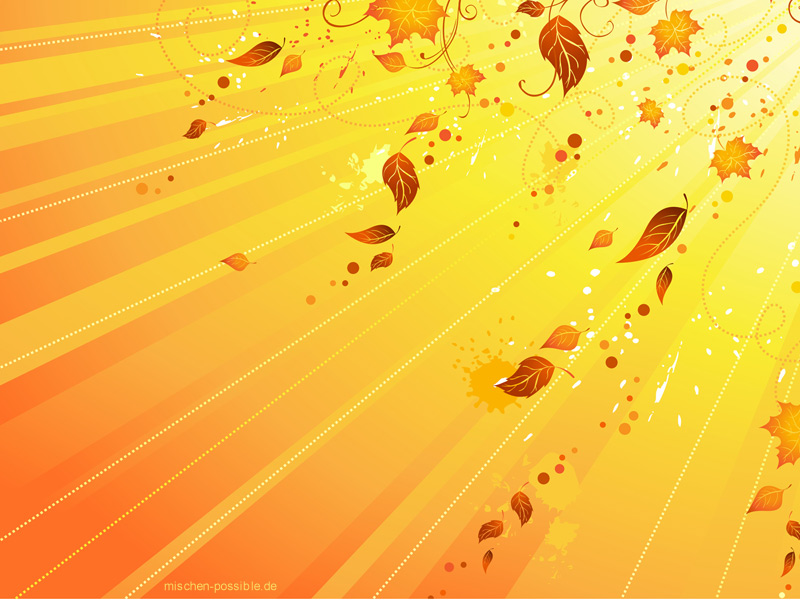 Табышмак — күмәк эчендә берең әйткәннең мәгънәсен икенче кешедән чишелешен таптыру өчен генә башкарыла торган фольклор.
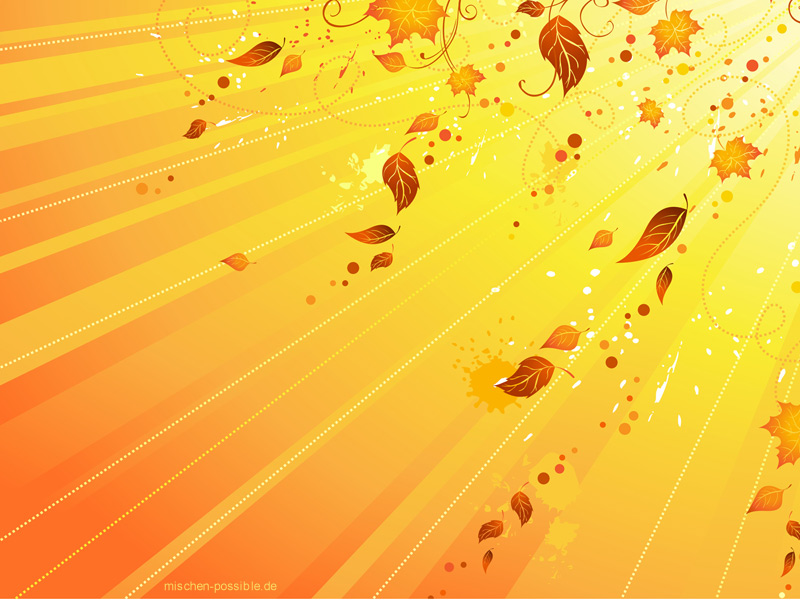 Ачыдан ачырак, татлыдан татлырак, Усалдан усалрак, дөрестән дөресрәк Нәрсә бар дөньяда?
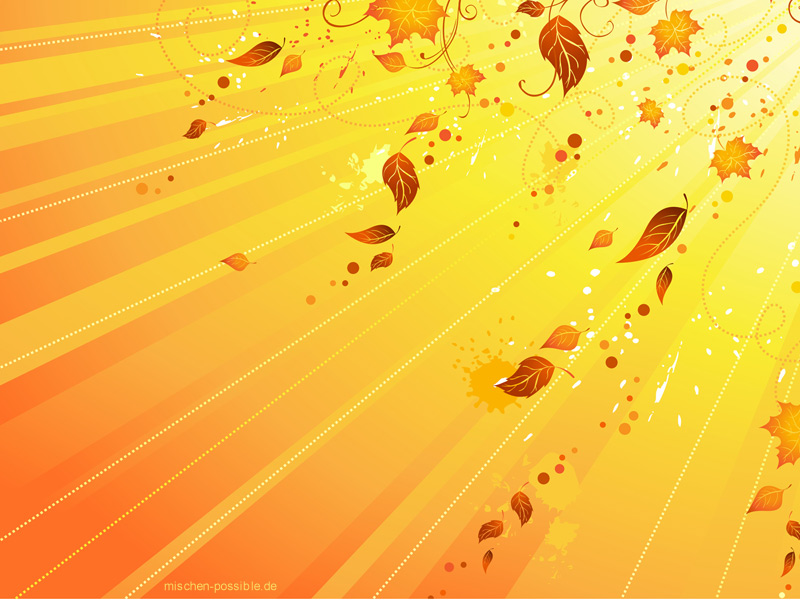 ТЕЛ
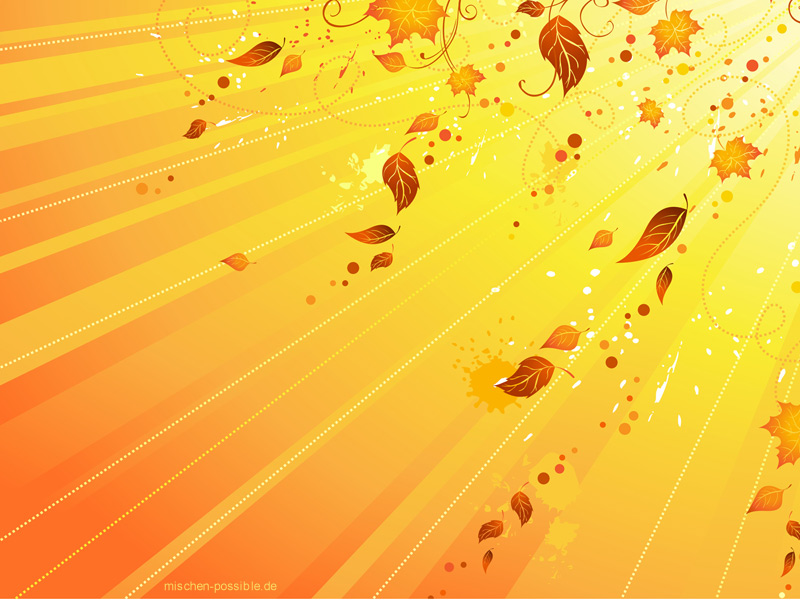 Акчасыз керәсең, хәзинә алып чыгасың.
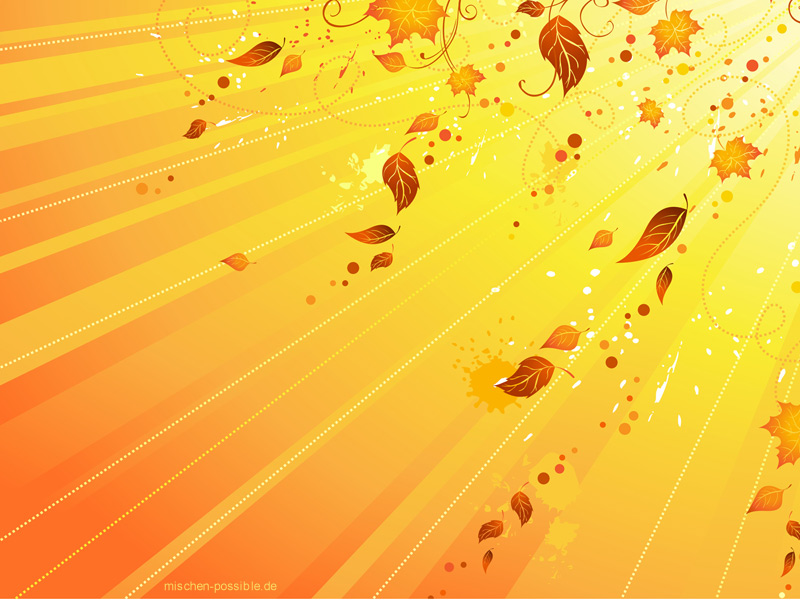 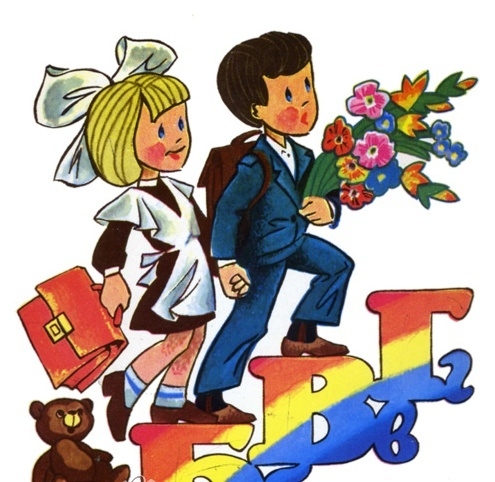 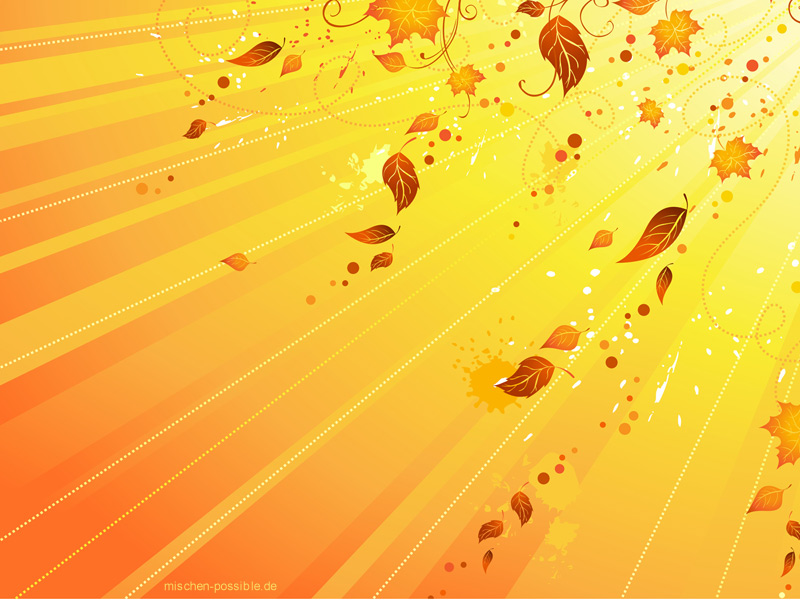 Агач түгел − яфраклы, Тун түгел − тегелгән.
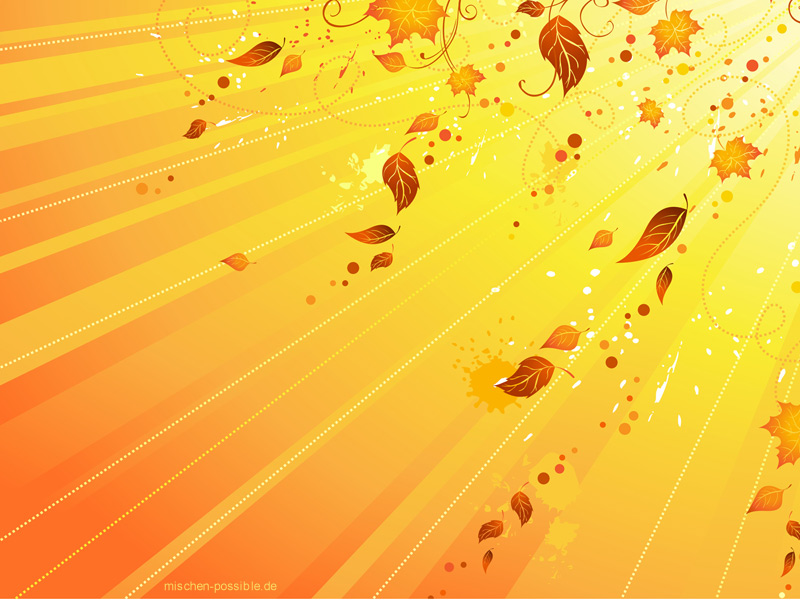 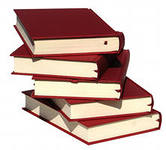 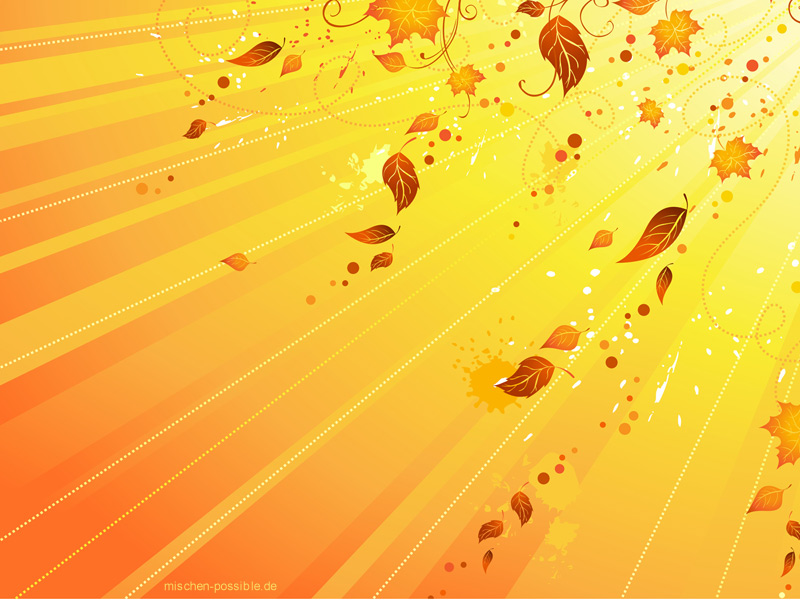 Үзе бер карыш, Теле мең карыш.
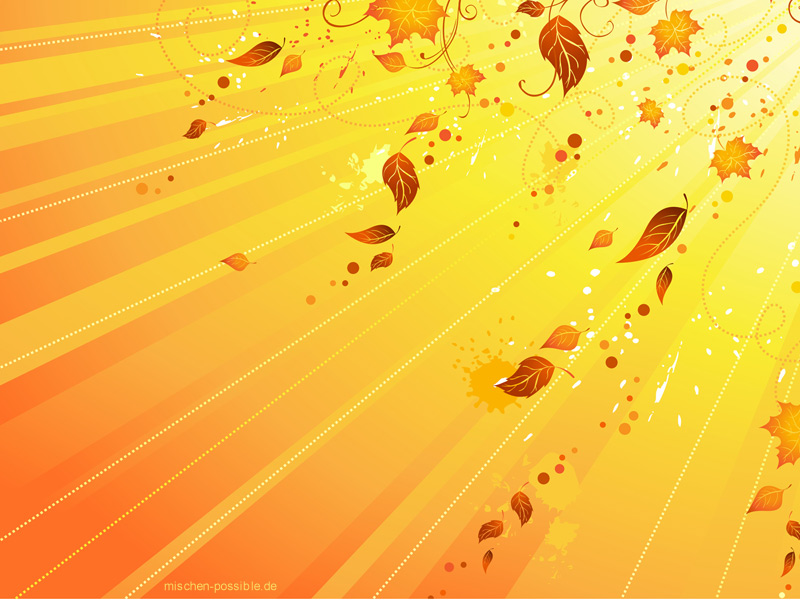 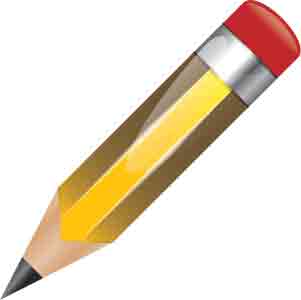 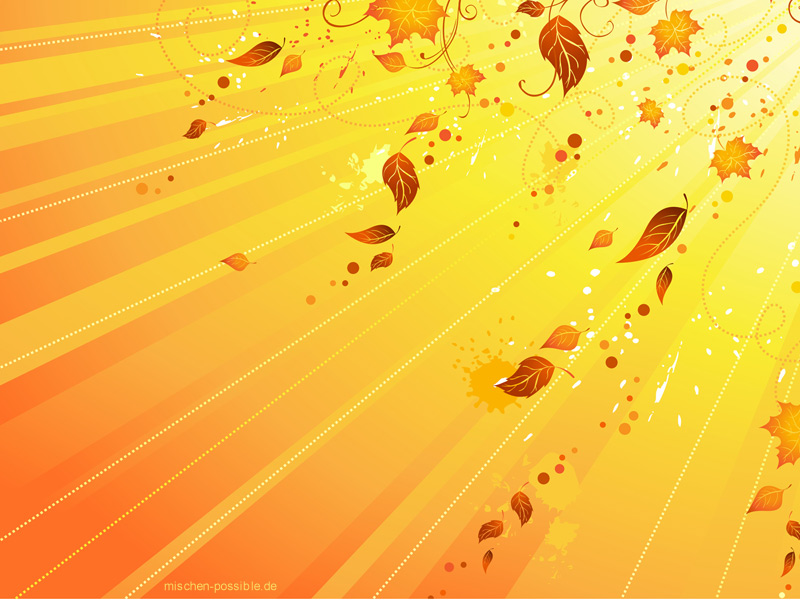 Өй башына утырган, Җир йөзен нуры белән тутырган.
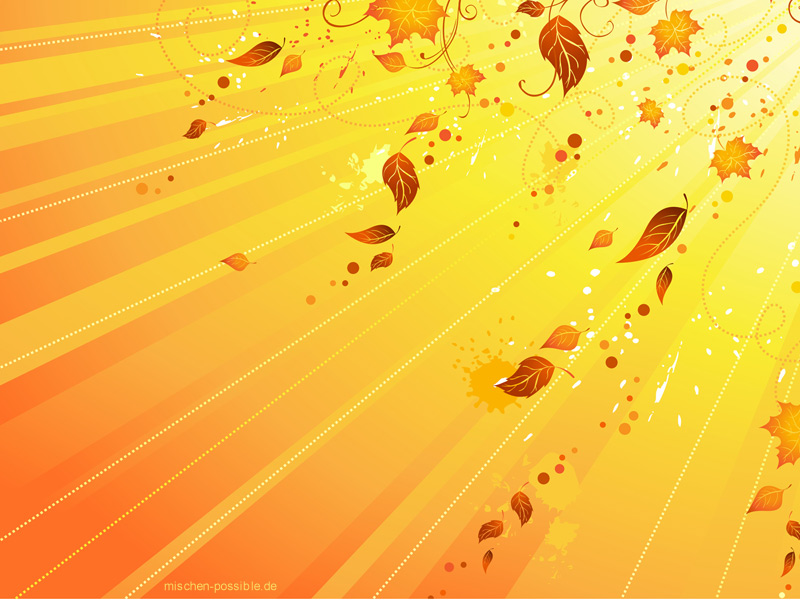 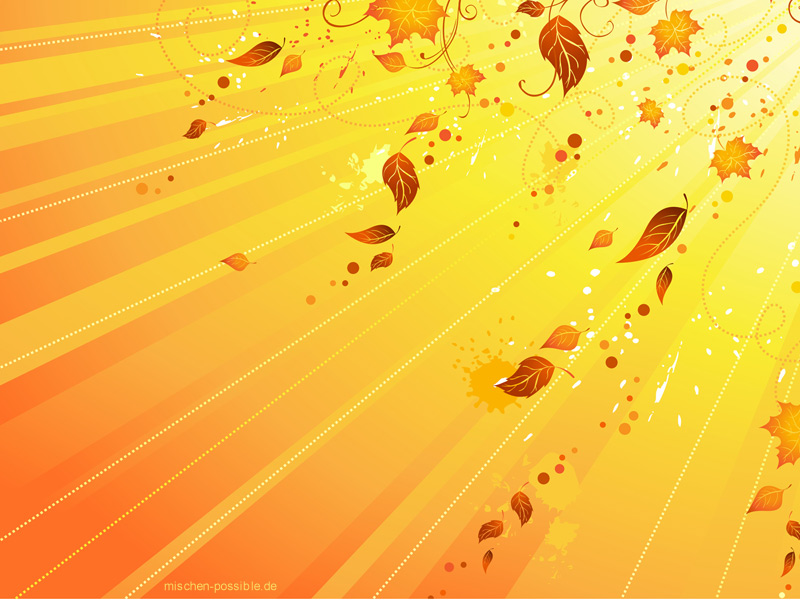 Ярты телем ипи Бөтен дөньяга җиткән.
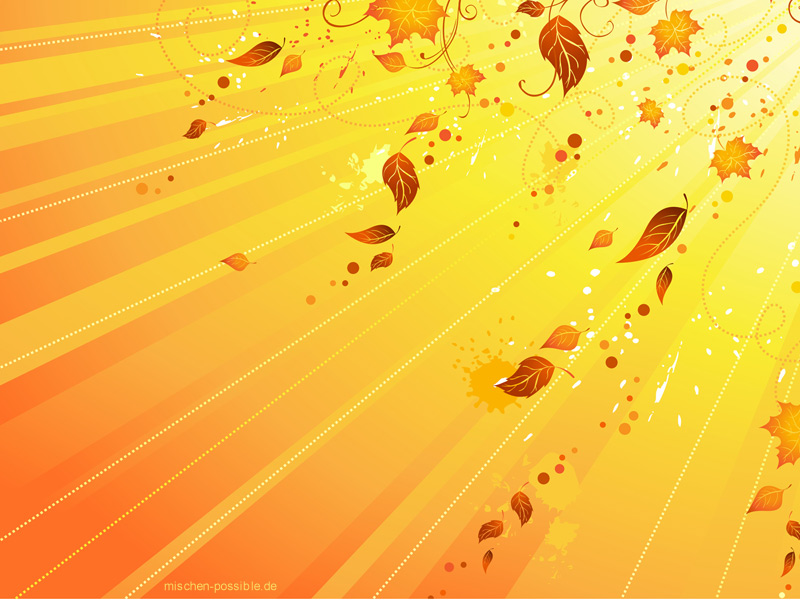 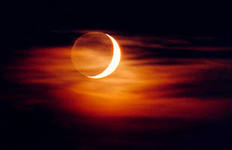